TUGAS AKHIR SKRIPSI

PENGEMBANGAN MODEL TELEKONEKSI ANTARA FENOMENA 
INDIAN OCEAN DIPOLE (IOD) DENGAN EL NIÑO MODOKI DAN PENGARUHNYA TERHADAP ANOMALI CURAH HUJAN EKSTRIM DI PULAU JAWA



NOVI YOVIYANTI
NIM 14306144010



UNIVERSITAS NEGERI YOGYAKARTA
2018
TAKWA, MANDIRI, CENDEKIA
http://uny.ac.id
LATAR BELAKANG
ASIA MONSOON
(~12 bulanan)
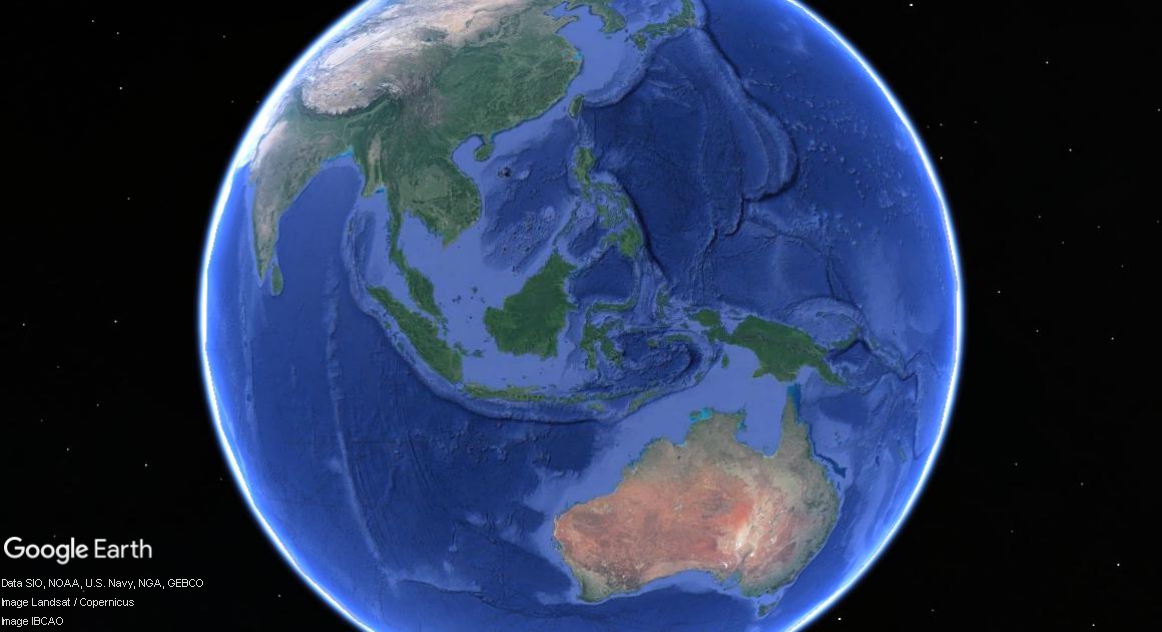 Dipole Mode 
(~3 tahunan)
MJO
(~1-2 bulanan)
ENSO 
(~5 tahunan)
AUSTRALIAN MONSOON
(~12 bulanan)
2
Indian Ocean Dipole (IOD)
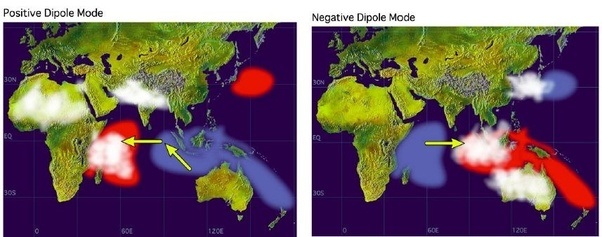 3
(sumber: http://www.jamstec.go.jp)
El Niño Modoki
(sumber: http://www.jamstec.go.jp)
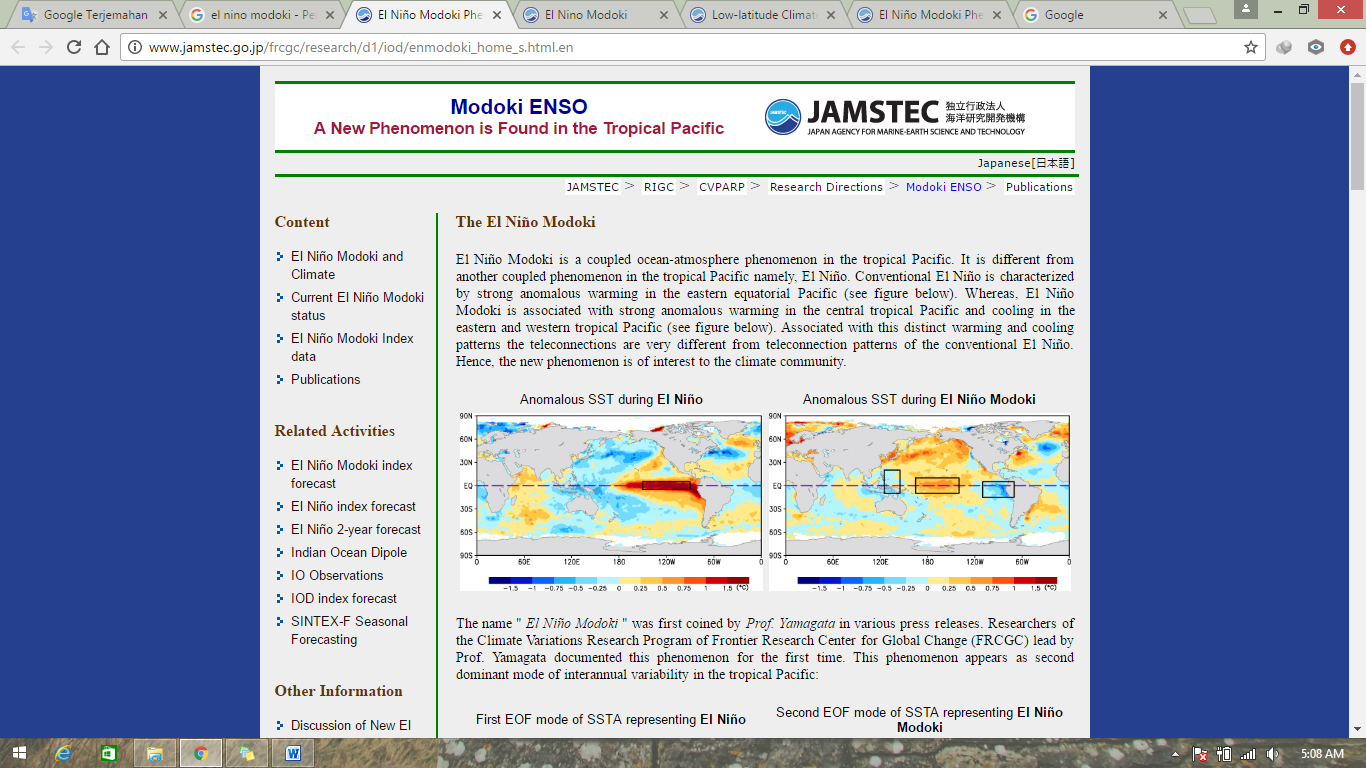 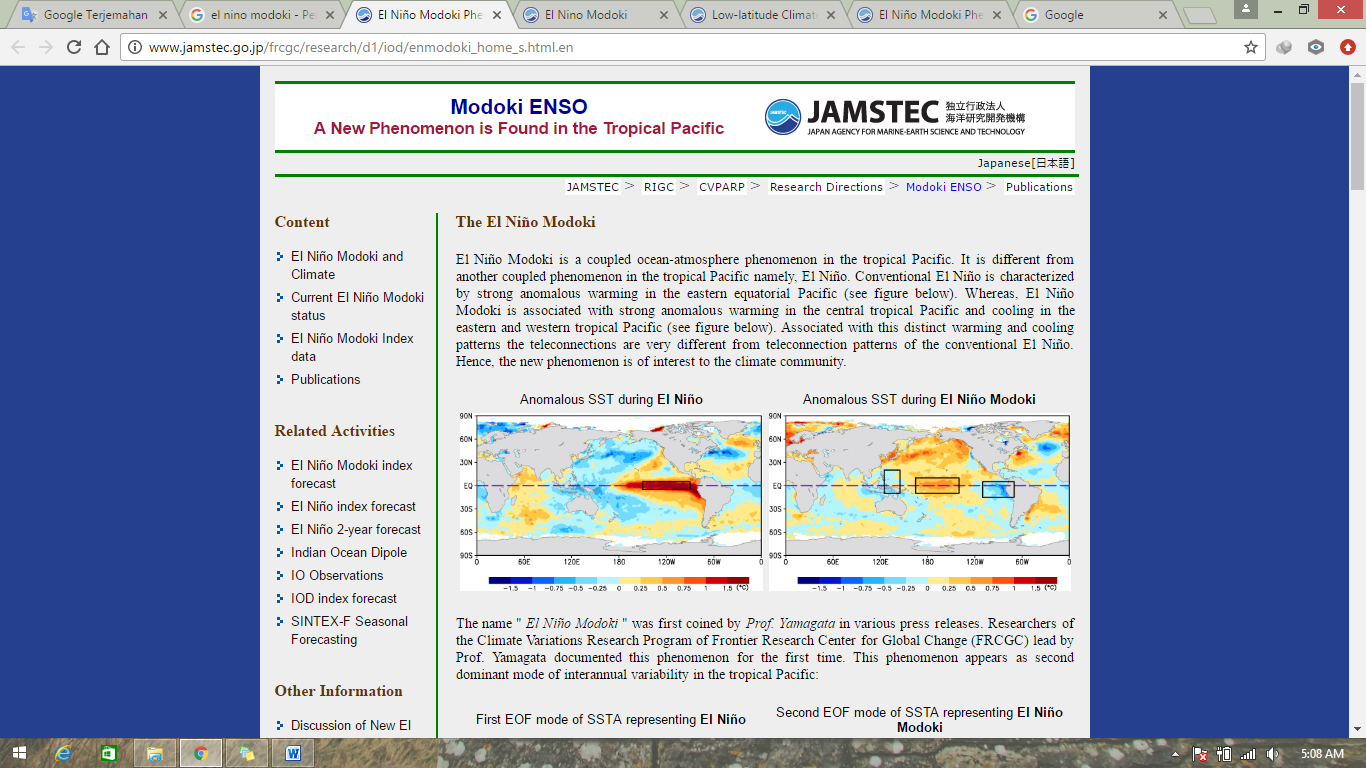 El Niño
El Niño Modoki
4
Definisi El Niño Modoki
EMI = [SSTA]Central – (0.5[SSTA]East + 0.5[SSTA]West )
keterangan:
Central (Region A) = 165°E–140°W, 10°S–10°N 
East (Region B)      = 110°W–70°W, 15°S–5°N East
West (Region C)     = 125°E–145°E, 10°S–20°N West
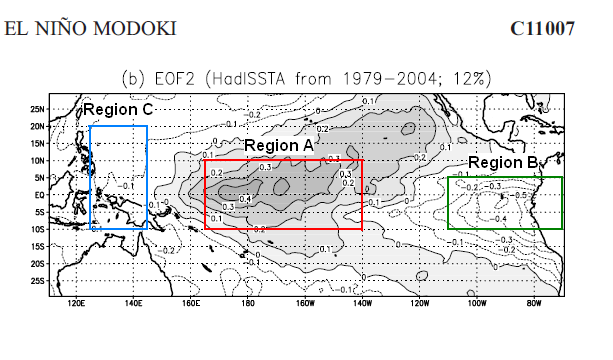 5
(sumber: Ashok et al., 2007)
TUJUAN PENELITIAN
Menentukan model telekoneksi yang sesuai antara IOD dan El Niño Modoki serta menguji keakuratan model untuk prediksi kedepan.

Menganalisis perilaku model dan pengaruh telekoneksi antara IOD dan El Niño Modoki terhadap anomali curah hujan di Semarang, Surabaya, dan Cilacap.

Memprediksikan indeks hasil telekoneksi IOD dan El Niño Modoki untuk beberapa bulan kedepan.
6
INFORMASI DATA
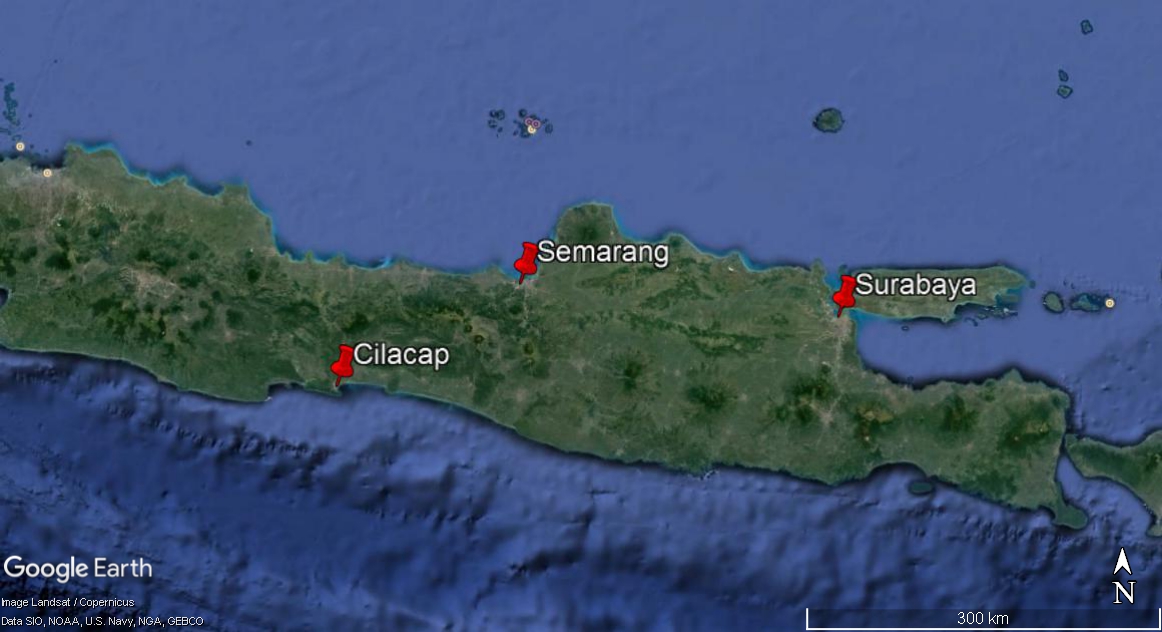 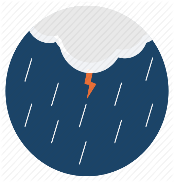 Data Curah Hujan
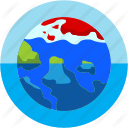 Indeks IOD dan El Niño Modoki
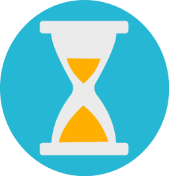 Jan 1981 – Nov 2017
(37 Tahun)
110° 22' 37,42”E ; 6° 58' 42,08'' S
7 mdpl
112° 43' 26.50”E ; 7° 13' 26,50'' S
6 mdpl
109° 0' 52,25”E ; 7° 43' 7,25'' S
8 mdpl
7
SUMBER DATA
8
DIAGRAM ALIR
Mulai
DMI, EMI, 
Curah Hujan
Analisis Spektral
Analisis Korelasi
Analisis Spasial
Koefisien Korelasi
Penetapan Indeks untuk Prediksi
Persebaran Curah Hujan
Analisis Deret Waktu 
Box-Jenkins
Aplikasi ke Cuaca Ekstrim
Model ARIMA
Analisis Dampak
T
Validasi Model
Y
Prediksi
Kesimpulan
Selesai
9
HASIL DAN PEMBAHASAN
10
Karakteristik Data
Time Series Curah Hujan Bulanan Periode 1981-2017
11
[Speaker Notes: Karakterisik data ch bulanan... Memiliki pola curah hujan monsunal yang dicirikan dengan distribusi ch yang membentuk huruf v]
Time Series Indeks IOD dan El Niño Modoki Periode 1981-2017
12
[Speaker Notes: Kejadian iod dan emi ditandai dengan anomali suhu muka laut diatas 0,5]
Analisis Spektral
Power Spectral Density (PSD) Curah hujan, IOD dan El Niño Modoki  Periode Januari 1981 – November 2017
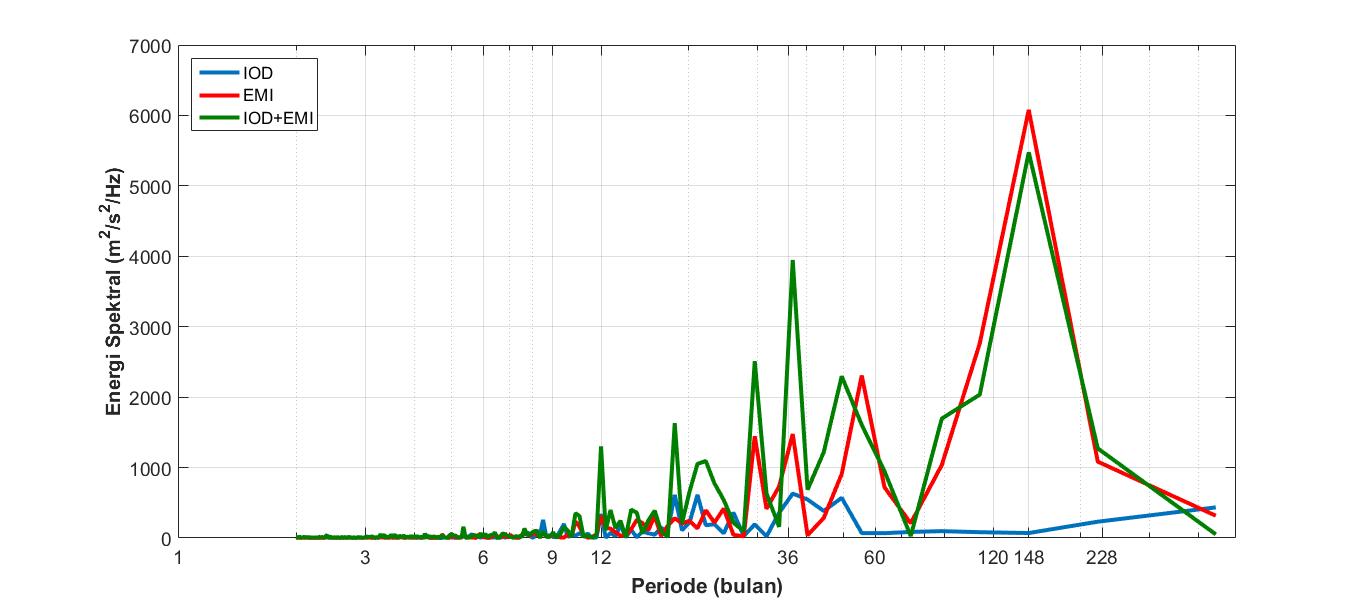 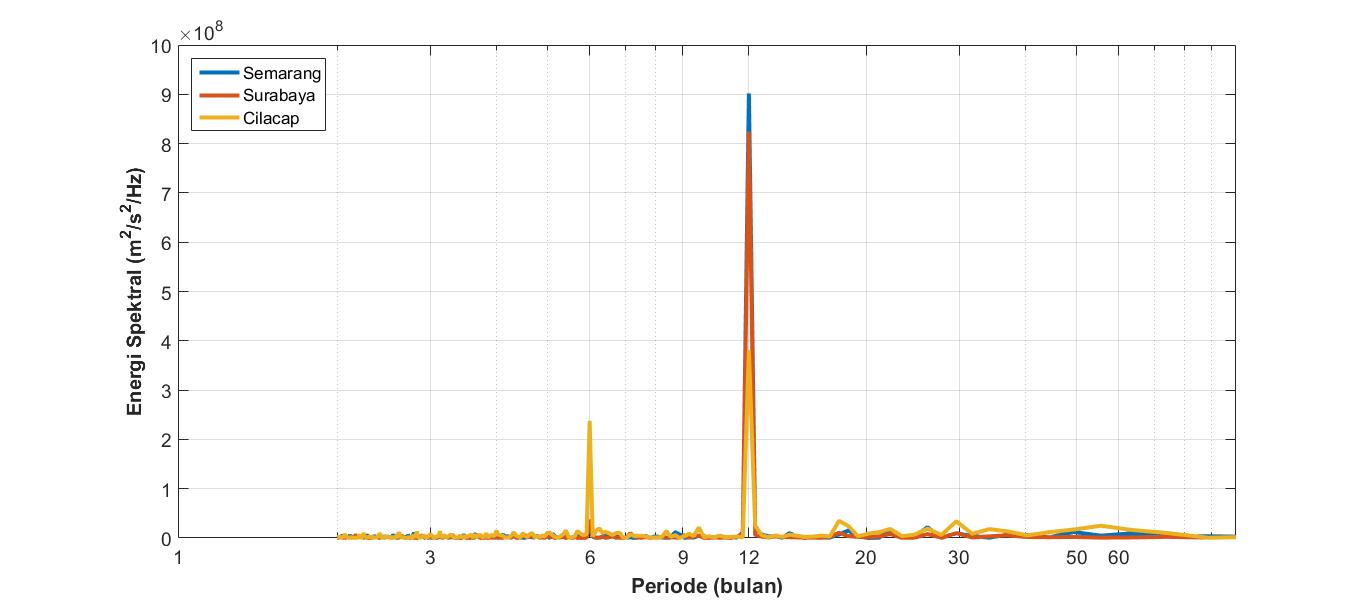 EMI & IOD+EMI
~148 bulanan
12 bulanan
IOD
~36 bulanan
IOD & El Niño Modoki
Curah Hujan
13
[Speaker Notes: Wilayah smg menunjukkan puncak yg lebih tinggi]
DERET WAKTU BOX-JENKINS
IOD+EMI
Sebelum differencing
Identifikasi data
Setelah differencing 1
14
[Speaker Notes: Sebelum model didapatkan dilakukan identifikasi data terlebih dahulu, memastikan data sudah stasioner. Stasioneritas data dapat dilihat melalui plot data, acf, dan pacf. Plot data tdk stasioner karena data membangun pola menyebar dan menyempit. Acf karena plotnya bergantian dan pacfnya pada lag 1 terjadi penurunan signifikan.]
Penaksiran Model
Persamaan ARIMA (4,1,5) untuk IOD+EMI adalah:

Zt = 1,4676 Zt-1 – 0,7158 Zt-2 + 0,8934 Zt-3 – 0,8046 Zt-4 + 0,1594 Zt-5  + 0,0000984 – 0,5145 at-1 + 0,2196 at-2  - 0,7085 at-3 + 0,1696 at-4 - 0,1551 at-5
Dimana:  Zt = Nilai prediksi pada waktu ke-t
                 at = Galat (selisih nilai asli dan hasil prediksi)
	  pada waktu ke-t
15
Uji Kesesuaian Model
1. Uji residual white noise
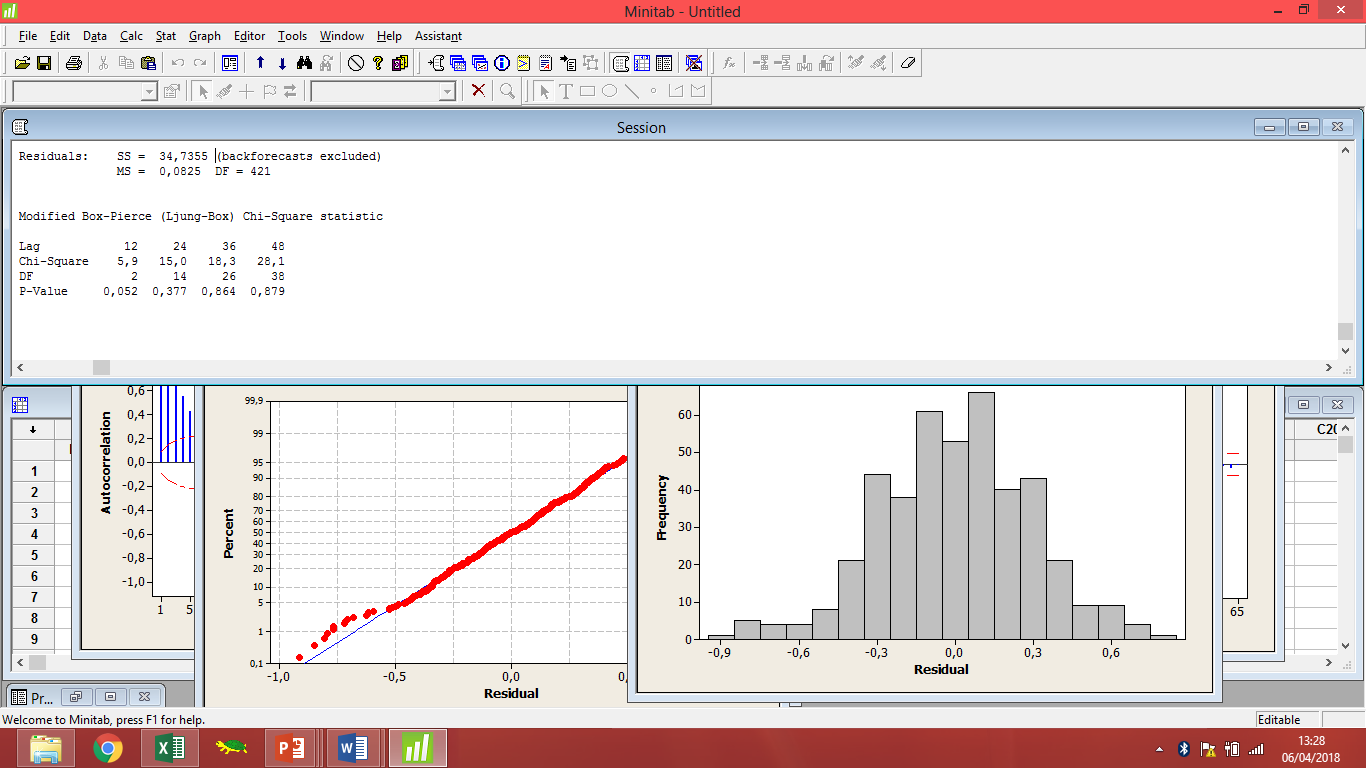 Apabila P-Value > 𝞪 maka syarat residual white noise terpenuhi.
2. Uji asumsi distribusi normal
Uji residual berdistribusi normal dilakukan dengan uji Kolmogorov-Smirnov. 
Uji ini mensyaratkan P-Value > 𝞪.
P-Value > 0,150 yang lebih besar dari 𝞪 = 0,05,
16
Pembelajaran Model
Plot data asli IOD+EMI dengan Model Prediksi ARIMA (4,1,5) 
periode Juni 1981– Desember 2016
Korelasi (R) = 0,920
17
Validasi Model
Hasil Uji validasi data asli DMI+EMI dengan Model Prediksi ARIMA (4,1,5)
3 bulan 
(Jan’17 – Mar’17)
6 bulan 
(Jan’17 – Jun’17)
R = 0,997
R = 0,923
9 bulan 
(Jan’17 – Sep’17)
11 bulan 
(Jan’17 – Nov’17)
R = 0,920
R = 0,920
18
Aplikasi Cuaca Ekstrim
Time Series Anomali Curah Hujan dan Iklim Global 
Periode 2015-2016
Sept 2015
Okt 2016
19
Analisis Spasial
Analisis Hovmoller untuk Distribusi Curah Hujan Pulau Jawa 
Pada Kondisi Ekstrim 2015-2016
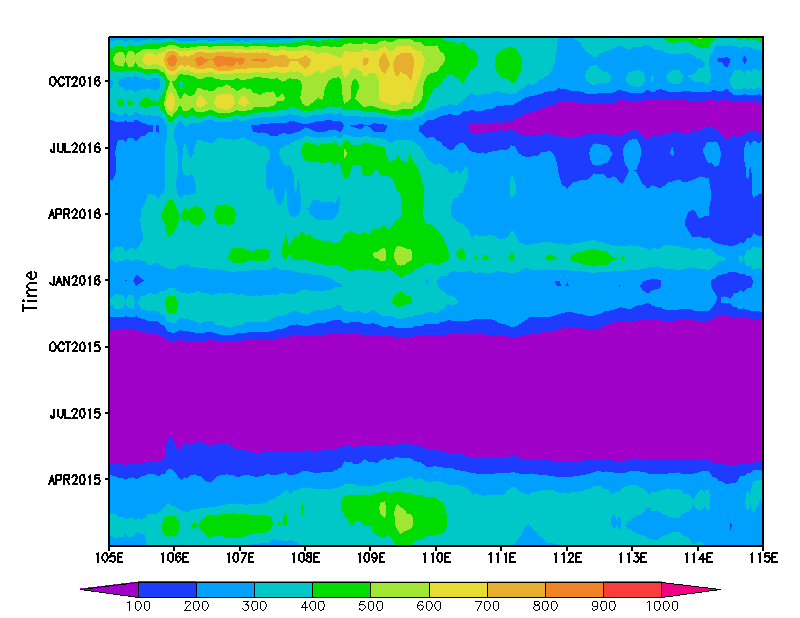 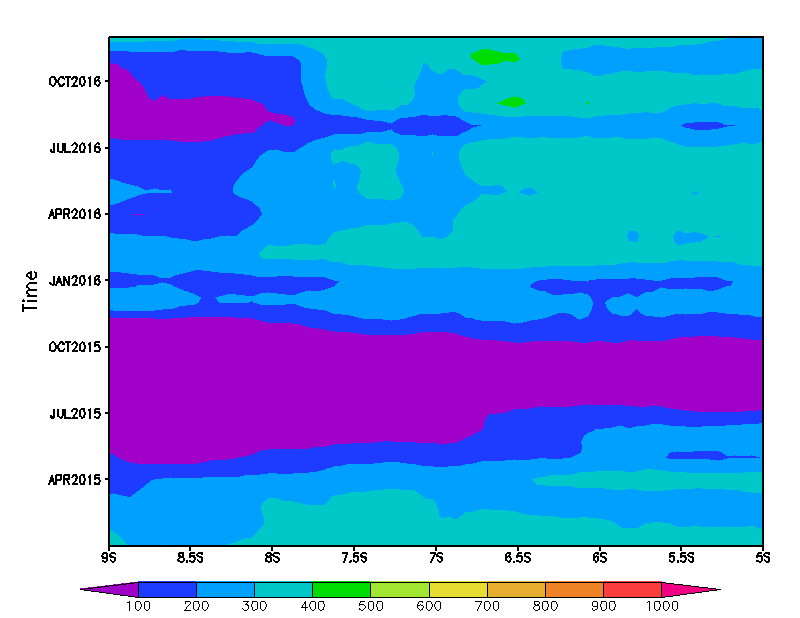 Oktober 2016
Oktober 2016
September 2015
September 2015
Longitude
Latitude
20
Analisis Spasial
Distribusi Anomali Curah Hujan Pulau Jawa 
 Saat Puncak Telekoneksi IOD dan El Niño Modoki
Puncak Basah 2016
Puncak Kemarau 2015
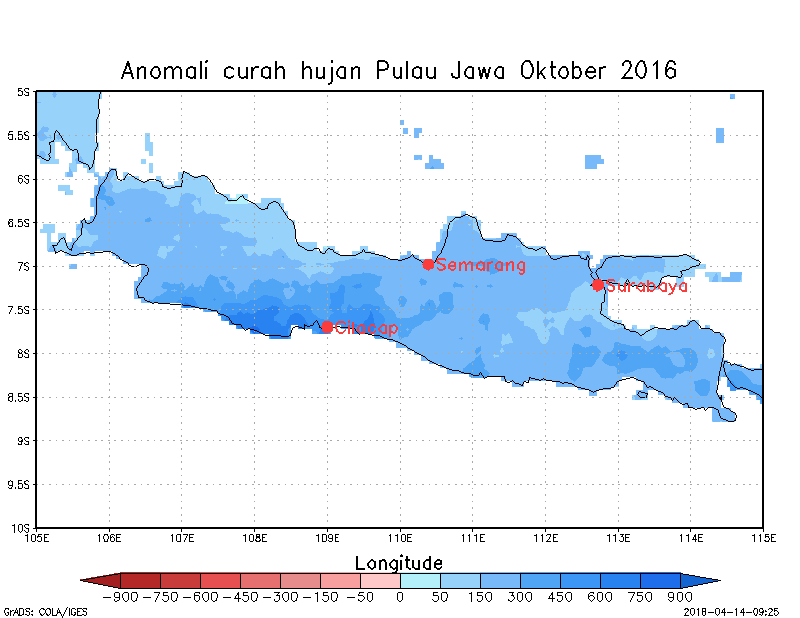 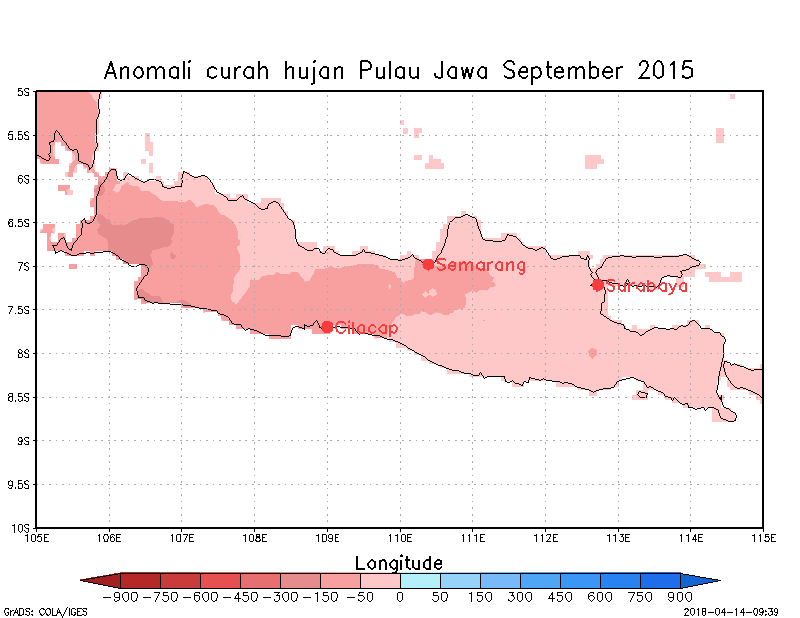 Latitude
Latitude
Longitude
Longitude
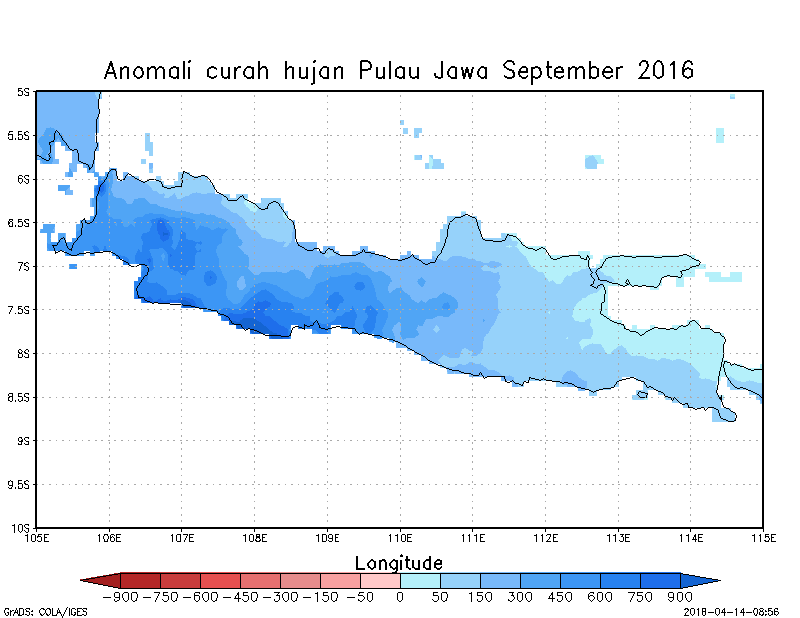 21
Analisis Korelasi
Koefisien Korelasi Anomali Curah Hujan Terhadap Iklim Global Sepanjang Kondisi Ekstrim 2015-2016
22
Prediksi
Hasil prediksi data DMI+EMI dengan Model Prediksi ARIMA (4,1,5) 
dan hasil prediksi POAMA (Periode Desember 2017 – Mei 2018)
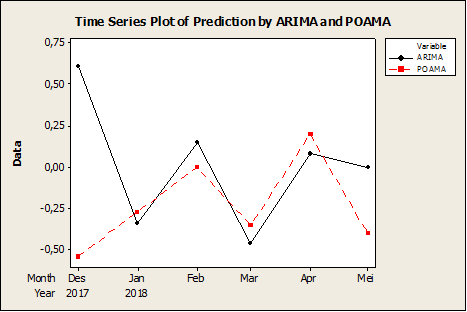 23
KESIMPULAN
ARIMA (4,1,5) dengan persamaan Zt = 1,4676 Zt-1 – 0,7158 Zt-2 + 0,8934 Zt-3 – 0,8046 Zt-4 + 0,1594 Zt-5  + 0,0000984 – 0,5145 at-1 + 0,2196 at-2  - 0,7085 at-3 + 0,1696 at-4 - 0,1551 at-5. 
       R model  = 0,920. 
R 3 bulan = 0,997  		 R 9 bulan = 0,920 
R 6 bulan = 0,923  		 R 11 bulan = 0,920

Dampak telekoneksi yang paling signifikan terjadi di wilayah Semarang
R = -0,832 ; P-Value = 0,000.

Prediksi Desember 2017 - Mei 2018, masih berada dalam kisaran nilai -0,5oC 
sampai 0,5oC yang berarti masih dalam kondisi normal.
24
TERIMA KASIH
25